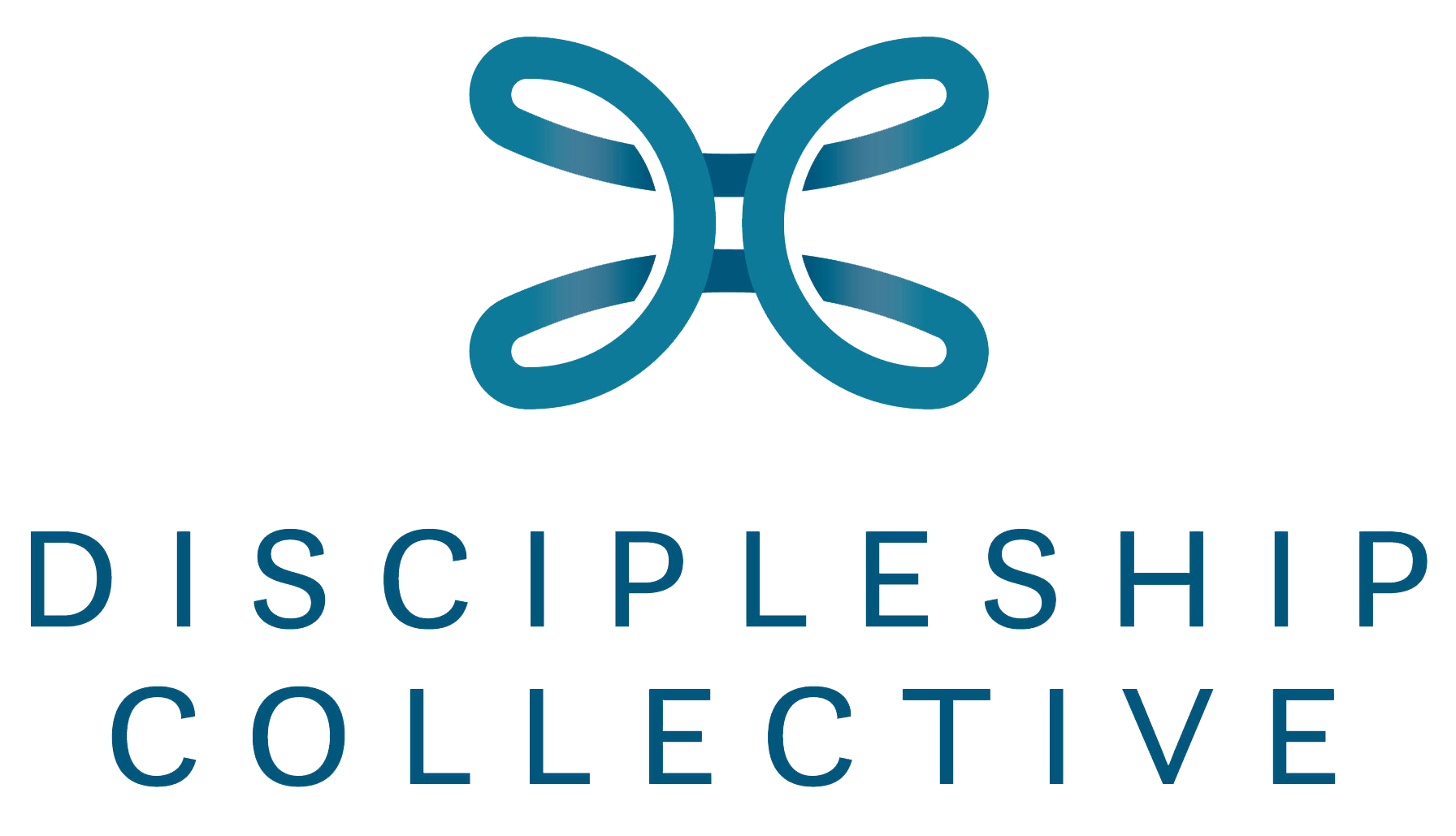 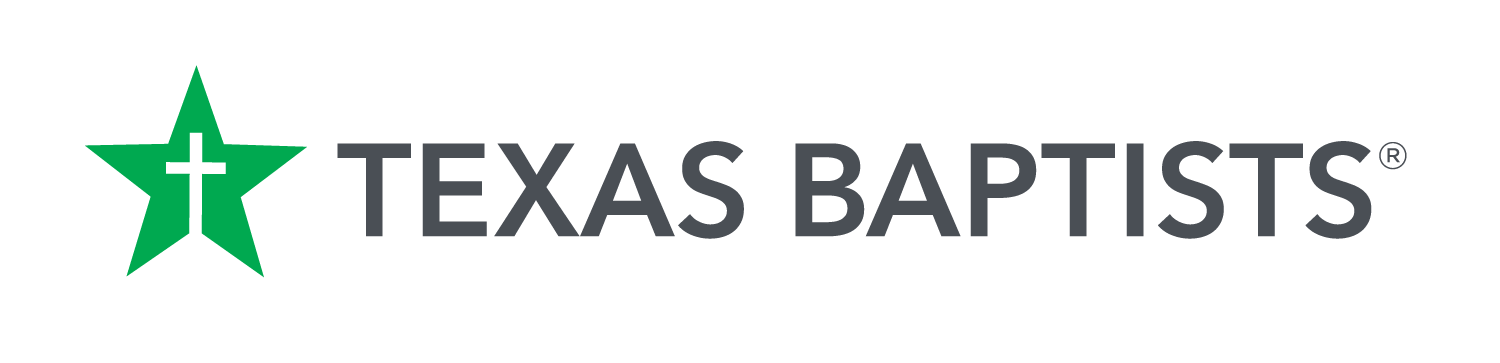 Teaching with Purpose:
Engaging Adults in Discipleship-
Focused Bible Study
Today
6 Priorities for Purposeful Prep
4 Steps to Focused Lesson Plans
5 Principles to Engage Learners 
1 Reason to Teach
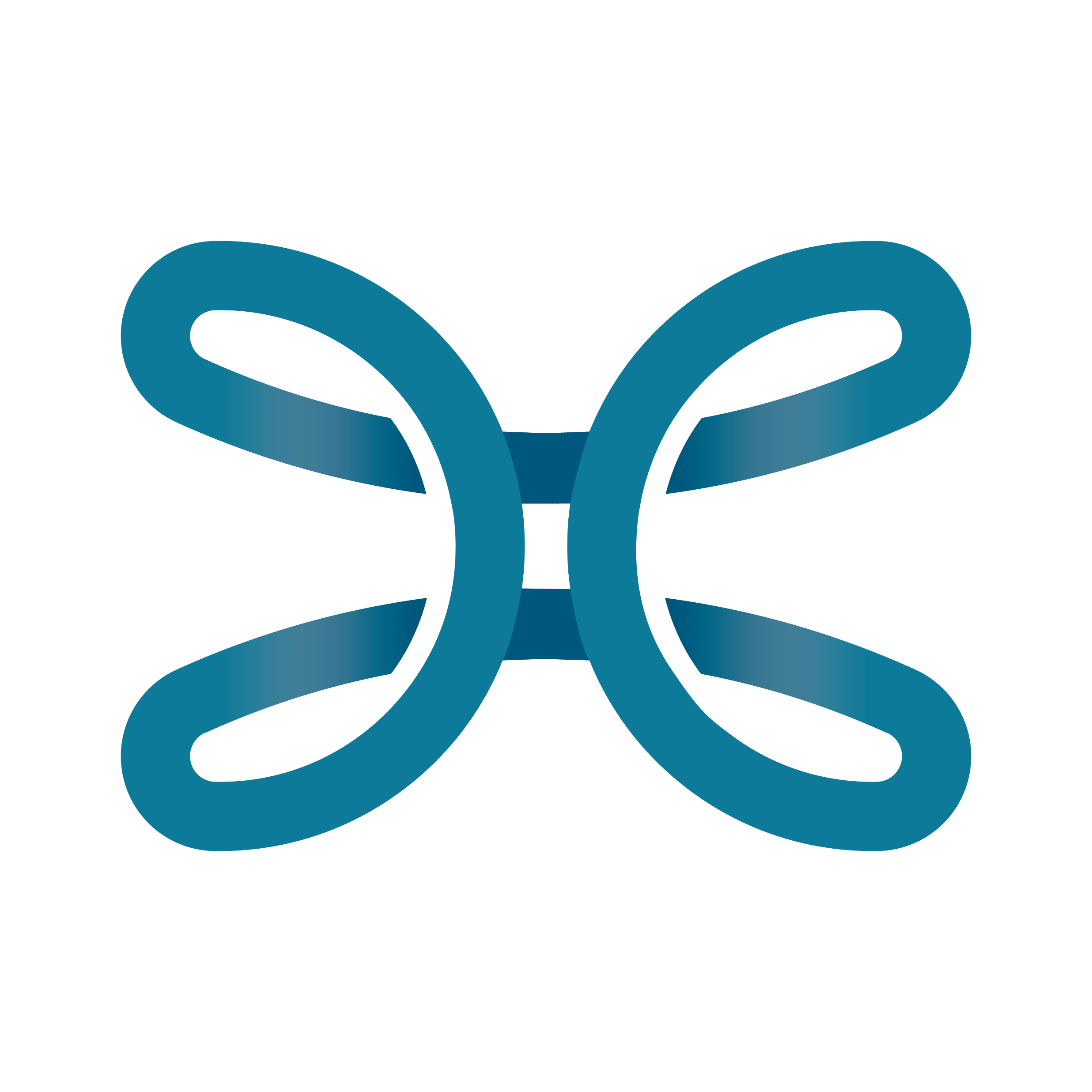 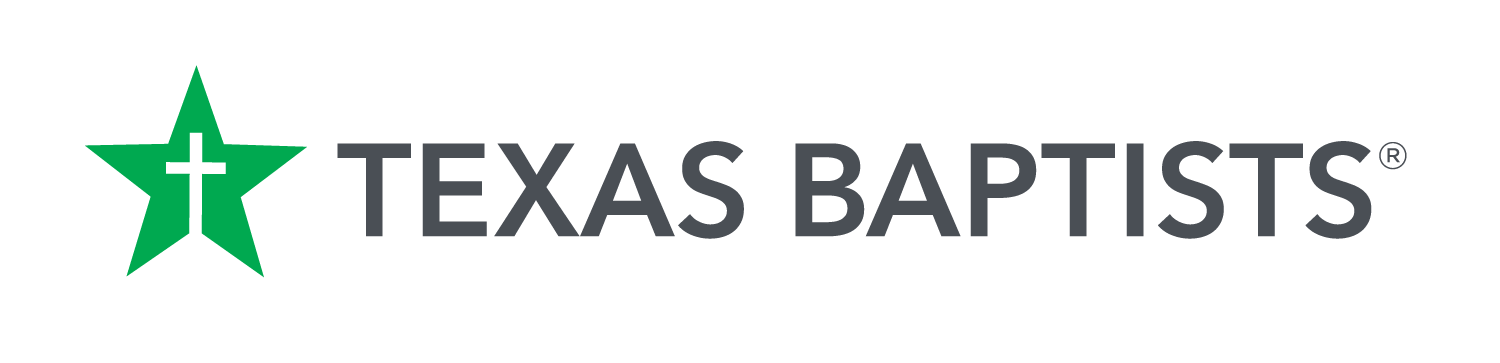 [Speaker Notes: Here’s what we will attempt to cover this morning. 

[Read]

Take notes and write questions.

I will email you the outline later. 

Will stop after each for some Q&A.

Let’s dive in…]
6 Priorities for Prep
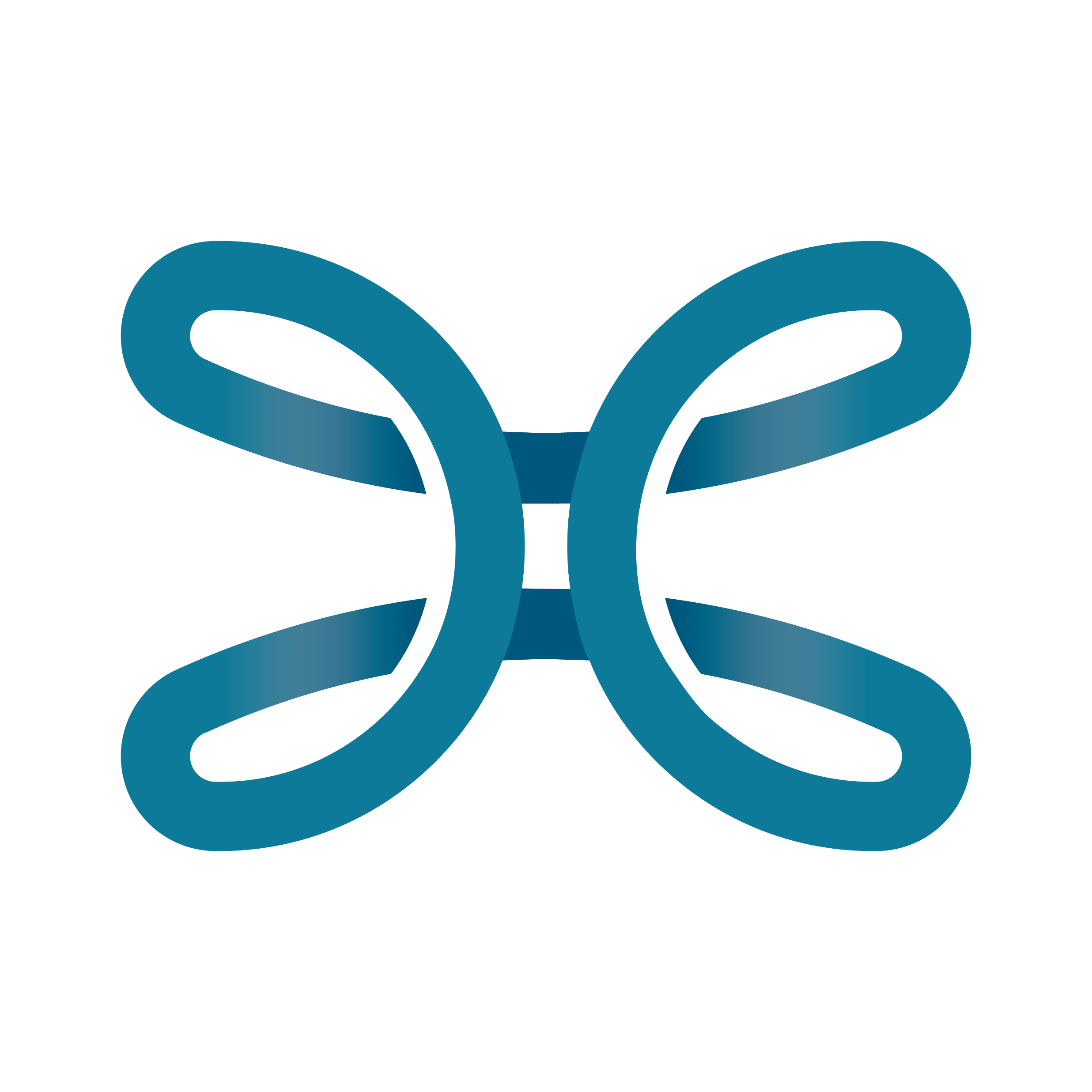 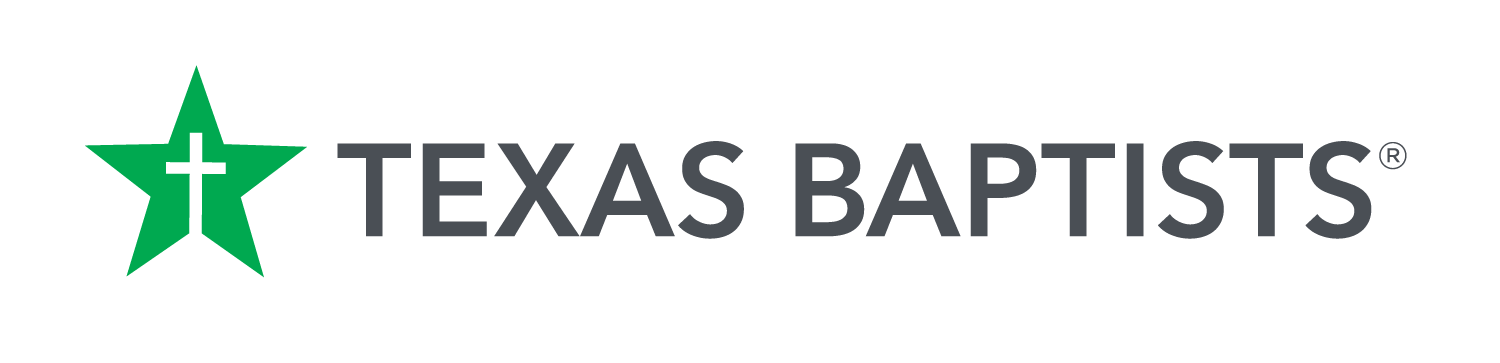 [Speaker Notes: There’s not a secret formula to your preparation as teacher—everyone is diff. But these are thoughts that have helped me and others along the way.

Early – No way to make a lesson your own if you wait till Friday – Start on Sunday for next wk – God will speak through the week in your experiences (ex: conversation w mbrs about potty training—did you know there are ways to compare our walk w Jesus to the growth of a small child? So guess what we led off with on Sunday?)

Passage – Start here – Read through, looking for big ideas and questions. Look at the context in scripture. Don’t go beyond the Bible yet.

Needs – What are current needs of group? Long-term needs? What about guests?? Pray for your group members. 

Background – In curriculum and elsewhere – WHY CURRICULUM? (road map, doctrinal accountability, breadth of scripture)

Narrow – Often waaaay too much to cover – what are the one or two points you MUST cover for YOUR group? – writers don’t expect you’ll use all. (ex: last wk focused on basic principles of understanding Bible—context/natural meaning/original meaning. “Lesson plan” had way more.)

Plan – Create a written lesson plan. 

I think 2 of these are HUGE in making the curriculum your own: EARLY and NEEDS.]
Discipleship
Goal
4 Steps to Focus
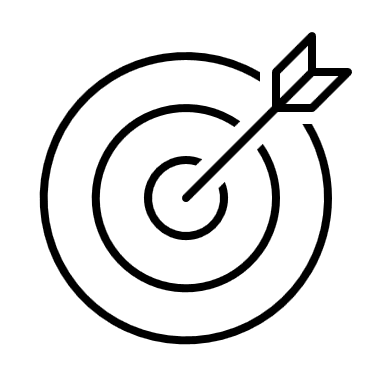 Application
Examination
Motivation
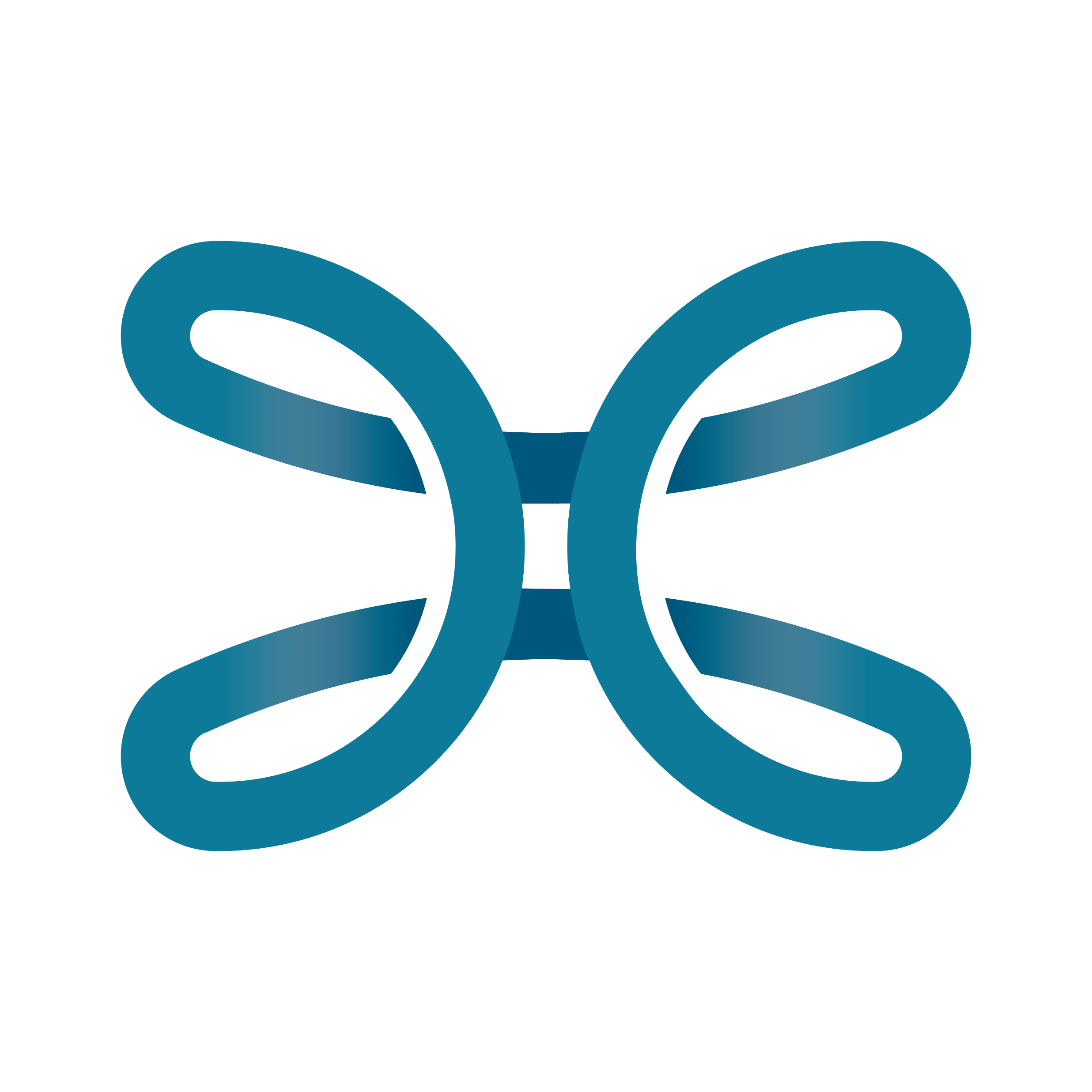 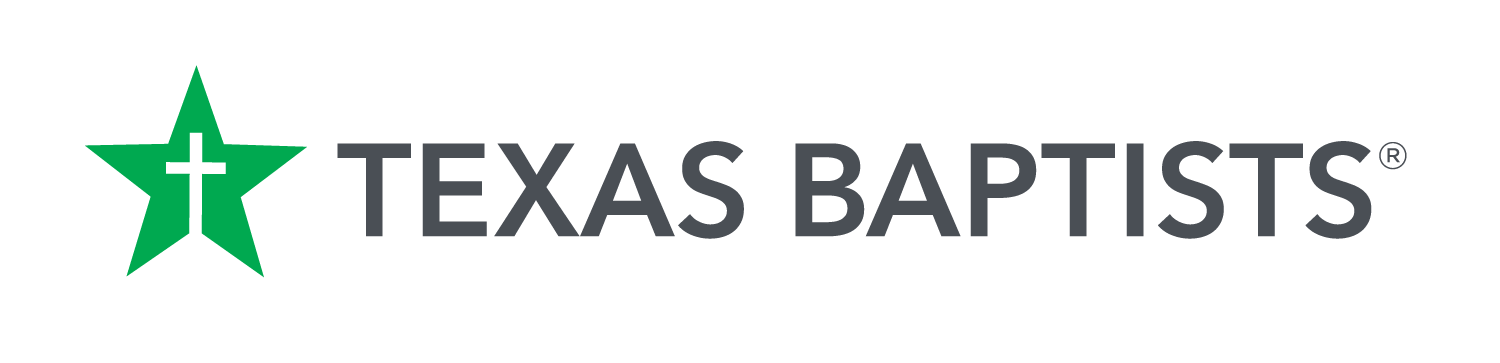 [Speaker Notes: Write it out – don’t wing it. 
Most curriculum follows this pattern—and it’s an essential pattern…
Develop Your Own Plan – use what is good, adapt, add learning activities that fit your group. 

Always have the Discipleship Goal in mind—What will group members do as a result of this session to grow in their walk with Jesus? 

Motivation – grab attention and focus it on topic
Uniqueness of grp? Special interests (toddlers, LOTR, sports, career-bldg., aging parents, retirement, etc.)
Assignment before Sunday (Facebook/email/text; read Ecc 7 & pick one, Come ready to share; what do you wish could be restored from time of creation?)
Experiences of the grp are part of your curr. (What did you like best about our homeless bag project Fri night? What can/did God teach you through it?)

Examination – Bkgd study comes out here. 
What did it say? What does it say? 
What are the (orthodox) ways to understand this?
Increase grp’s level of biblical literacy and ability to think biblically 

Application – So what? Specific challenge—to do this week (must follow up next week)

Other “outlines”: (Hook, Book, Look, Took) (Connect w/Life, Guide Bib Stud, Encourage Appl) 
(Focus Attn, Explore Text, Summarize/Challenge)

VARIETY is critical—yes, even with adults!  So where do you find ideas to make the curr. your own? 
Quizzes/Games               Brainstorming
Buzz Groups                    Role Play
Presentations (group)     Video (like bibleproject.com)]
5 Principles to Engage
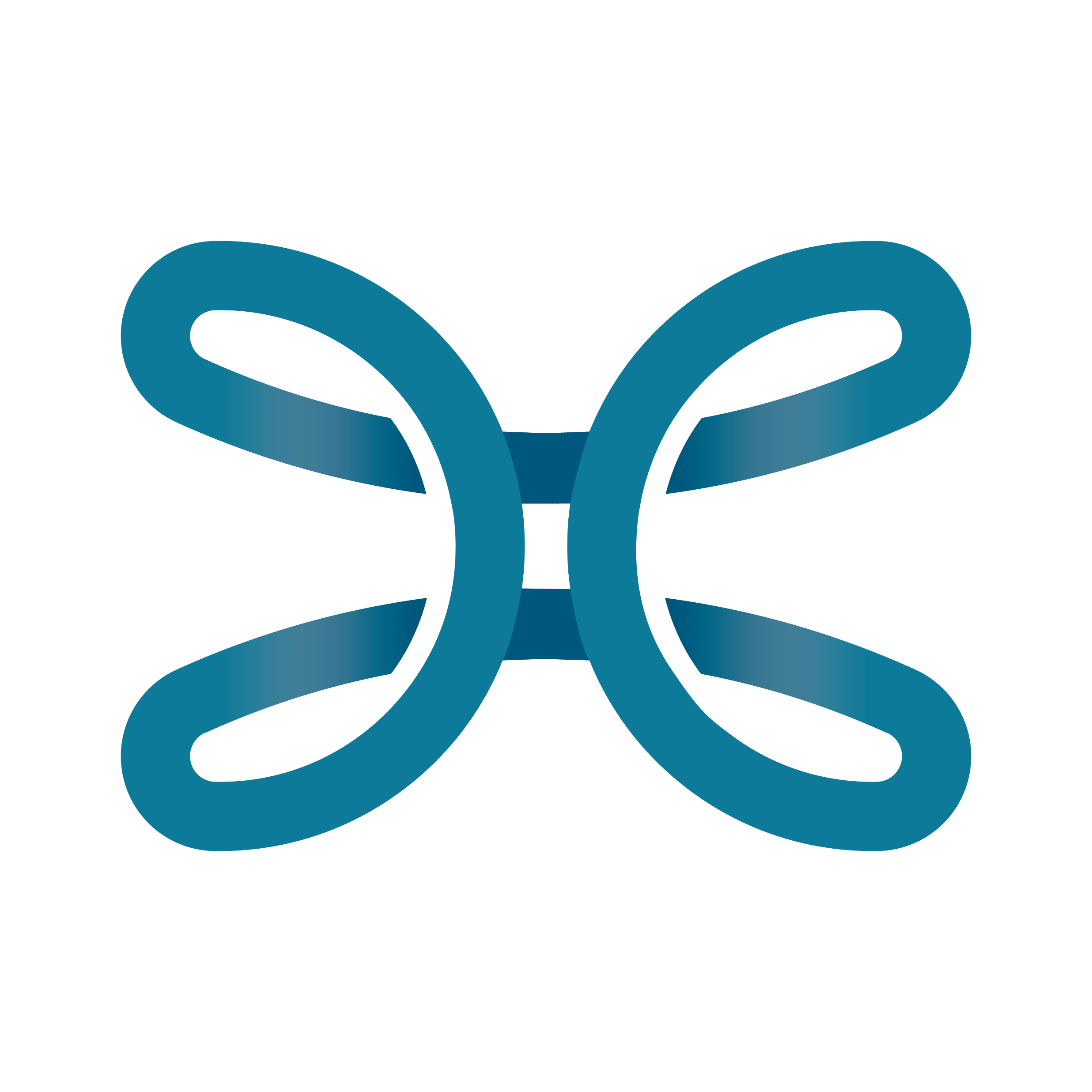 [Speaker Notes: Be Current
Don’t get me wrong—I love curriculum. We should all work through a curriculum plan because it…
Provides doctrinal instruction and accountability for group and leaders (has been vetted, edited by multiple content experts)
Allows church leaders to spend time in ministry instead of writing curriculum 
Ensures groups study the breadth of scripture, not just the leaders’ favorite parts
Implies direction and movement for groups and the church as a whole – gives us a track to run on
Offers background material and well-sequenced teaching plan ideas to leaders
Presents possible synergy for teacher support/ideas/sharing, linking to sermon series, or churchwide emphases
GC2 Press, Lifeway, and other publishers do a good job
But there is no such thing as a perfect curriculum (even if written by your pastor) because curriculum writers must meet publishing deadlines and do not have access to the experiences of recent weeks in the world, community, and your group members lives 
Use learners’ life events, life of your church, current news, movies, etc. to help make scripture relevant to group members
Don’t overlook recent group mission projects, fellowships, experiences as points to use in teaching
These kinds of current events are typically most appropriate in the Motivation and Application sections of your lesson plan. 

Nurture Curiosity
If we aren’t careful, we can become more like a classroom than a laboratory, fixated on transmitting facts rather than helping people explore God’s work in the world and in their own life. 
Think about how Jesus taught. He engaged his disciples in ways that brought their questions out. He didn’t try to answer all their questions before they even asked. He nurtured their curiosity by:
Encouraging their questions. 
Asking them to interpret what they were seeing and hearing in the world. (Who do men say that I am?)
Asking heart-level questions, not just knowledge-based ones. (Who do you say I am?) 
Sending them out on assignment. 
We must develop curiosity—a desire within the group member to understand and apply God’s truth to their own life.
Consider learning styles, group dynamics
Ask “hands-on” group members to plan group mission projects 3-4X per year. God often teaches us through doing, followed by understanding the doing through the lens of scripture. This teaching method is in short supply in many of our groups.

Prioritize Connection
Think of a time a teacher or preacher connected well with you. What did they do? Why did that matter? (personal, emotional, 
Don’t misunderstand—the content of our faith is essential. Teaching unbiblical Bible studies has hurt the cause of Christ in my generation. We must teach the Bible with integrity, but we must also connect with those we teach. How did Jesus accomplish this?
How many times have you “not finished the lesson?” This is an indication of “overkill preparation” which can inhibit meaningful participation. 
“Reader syndrome,” when the teacher or someone else just reads from a book, also kills participation. 
Try this: Cut your normal lesson plan length in half. Other half is blanks on the page where you will allow more discussion/interaction than normal. 

Initiate Challenge
Where does God’s word intersect with the lives of learners?
Let them struggle with the “so what?” questions (application)
Set a personal goal of giving an appropriate challenge assignment at least every other week to group members.
To develop a culture where challenge is accepted, you must follow up. (during the week and at the next group meeting) 
If you have an open group, ask for volunteers to share what happened since the challenge was given. Affirm effort without belittling those who did not participate (or may not have been there last week). Ask what was learned, how they felt, what they realized, etc. 
Be aware of guests, new believers, shyness, etc. that impact the kind of challenges you should give. 
Periodically ask individuals for feedback on the challenge aspect of the group. 
As the leader, you must accept your own challenges! 

Value Collaboration
Collaborate with other leaders in the group. Give time to outreach ldr, fellowship ldr, others (How much time do you schedule for your group? If 1 hour, you don’t get 1 hour to teach. Teaching is not the only purpose of most groups, so make sure other purposes get appropriate “air time”—reaching, ministering, and teaching. (By the way, a really good teacher will find ways to incorporate the reaching and ministering aspects into the teaching time, in addition to the time needed to talk about an upcoming outreach event or meal train for a sick member.) 
Collaborate with group members. Risk giving up control. Help “overtalkers” yield time to others with good input. (What are some techniques for regaining your group’s attention? For limiting those who may dominate a discussion?)
Assign part of the Bible study leadership. (e.g. “Would you make a 5-minute report on first century Roman government next week?” or “Will you lead a discussion on principles of servant leadership from John 13:1-17?”)
Developing the gifts/skills of others in the kingdom is part of your role as a disciple-maker. How are you raising up new leaders?
How have you seen someone in your group take ownership of a role and grow? How did you encourage them?]
1 Reason to Teach
To equip people to follow Jesus the Shepherd. To make disciples.
When Jesus landed and saw a large crowd, he had compassion on them, because they were like sheep without a shepherd. So he began teaching them many things. (Mark 6:34)
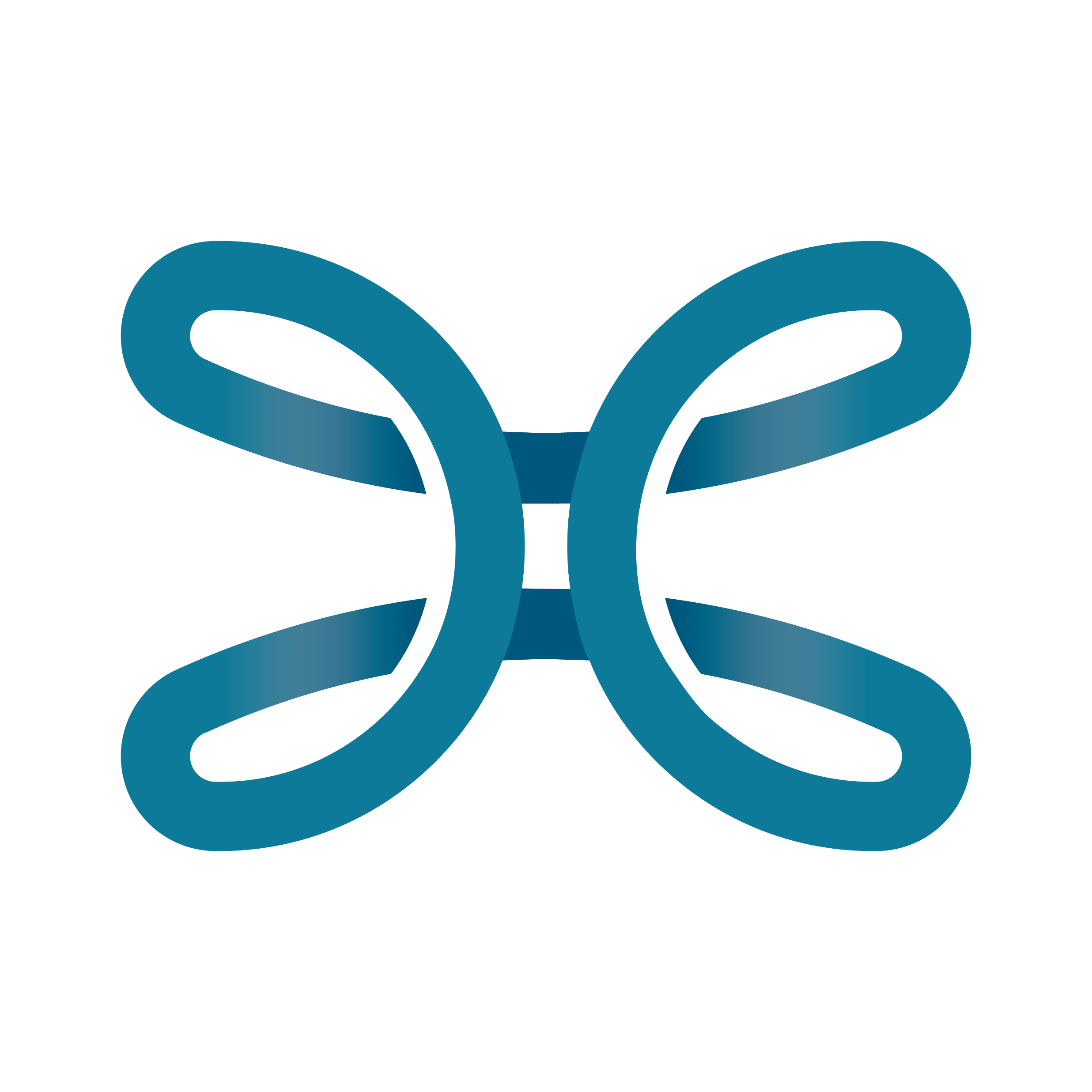 [Speaker Notes: Personal story…

OUR 1 REASON TO TEACH IS…

NOT just to increase biblical literacy.
NOT to tell everyone each week what we learned and hope they will too.
NOT to have a bigger class next year than this year.

OUR 1 REASON TO TEACH IS…

[click]
To equip people to follow the Shepherd, Jesus Christ. To make disciples. 

Your calling to teach adults is a high calling in the body of Christ, and you are needed now more than ever.
Please let me know when and how I can help you along the way. 

WHAT ONE THING WILL YOU DO AS A RESULT OF OUR TIME TOGETHER?]
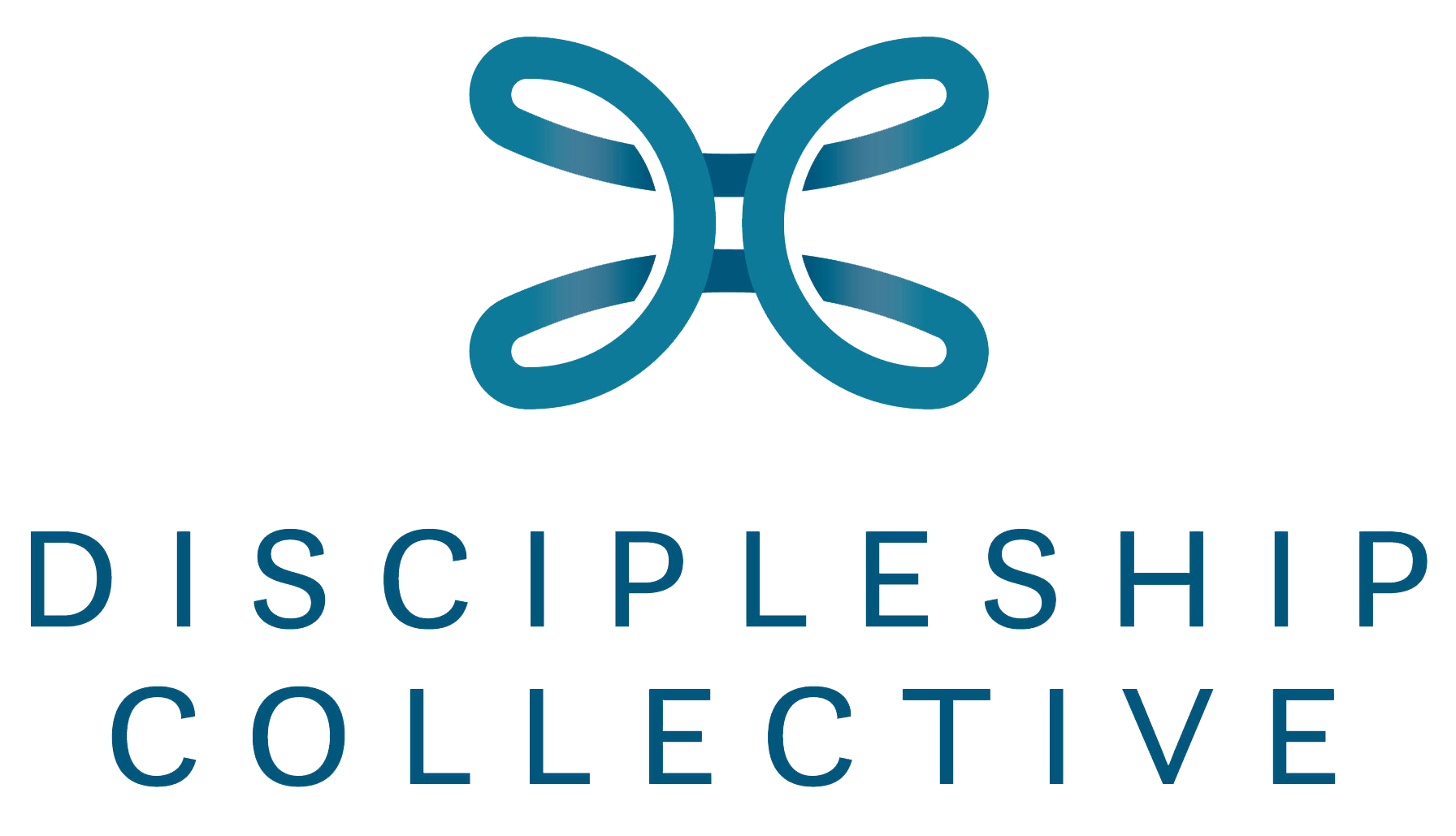 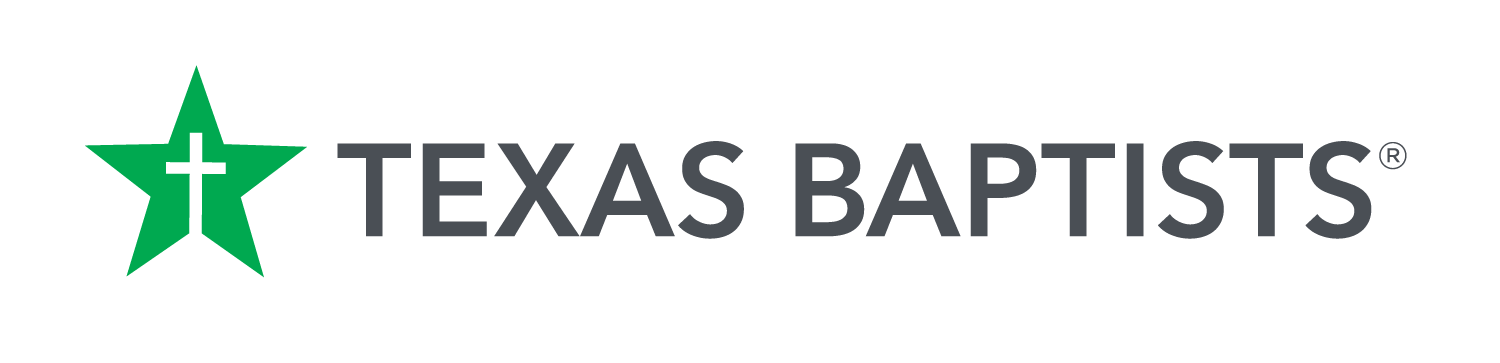 Teaching with Purpose:
Engaging Adults in Discipleship-
Focused Bible Study